Multiscale Image Analysis and Applications
By Brady Sheehan, Duquesne University
Advised by Stacey Levine, Ph.D.
April 10th, 2015
Outline
Motivation
Mathematical Model
Filtering an Image
Scale Space
Application
Further Study
Motivation: A fun problem
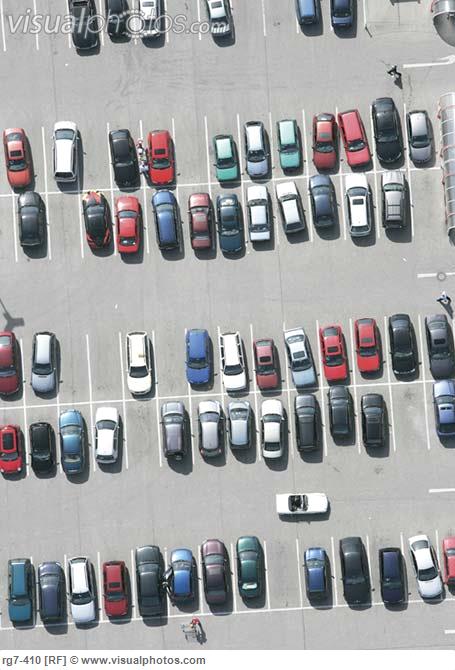 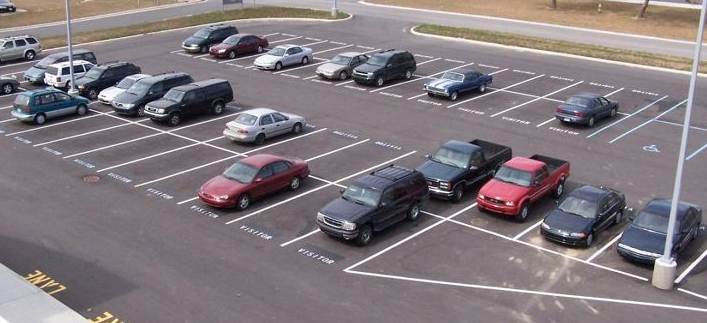 Images credit: http://www.techprosecurity.com/security-articles/cctv-security-surveillance-articles/parking-lot-cameras/ and www.sfexaminer.com
Motivation: A fun problem
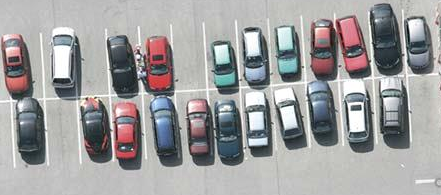 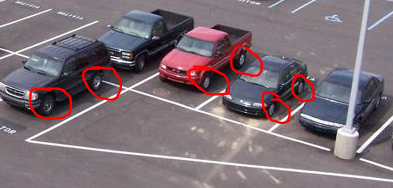 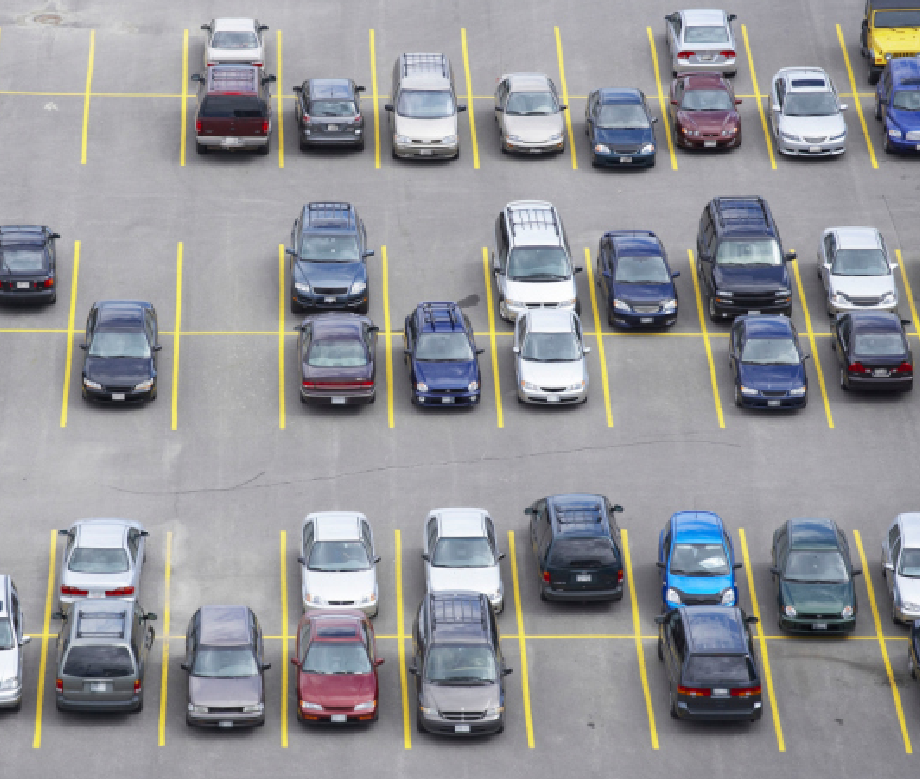 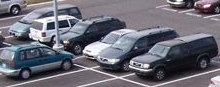 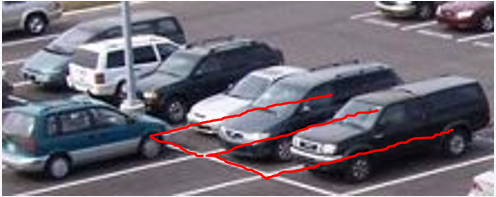 Motivation: Image Matching
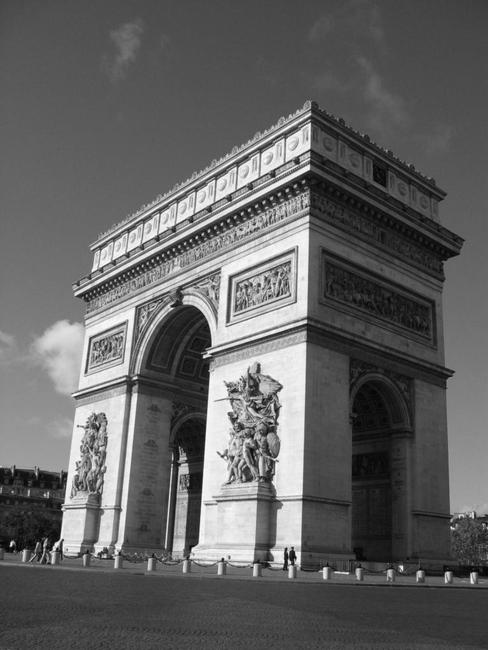 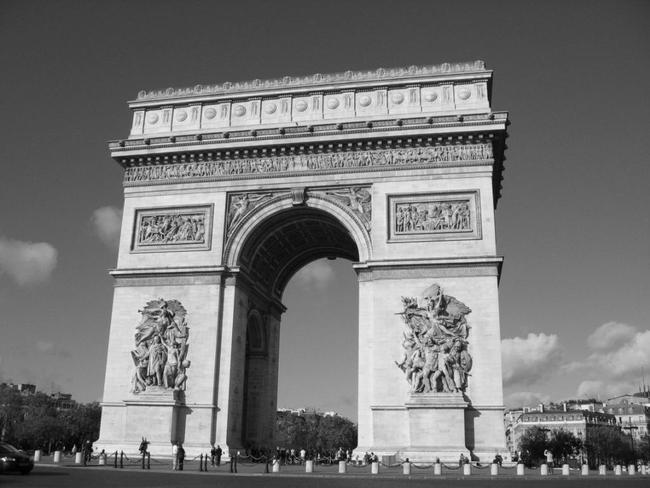 Images credit Image Processing Online: http://demo.ipol.im/demo/82/
Scale Invariant Feature Transform (SIFT)
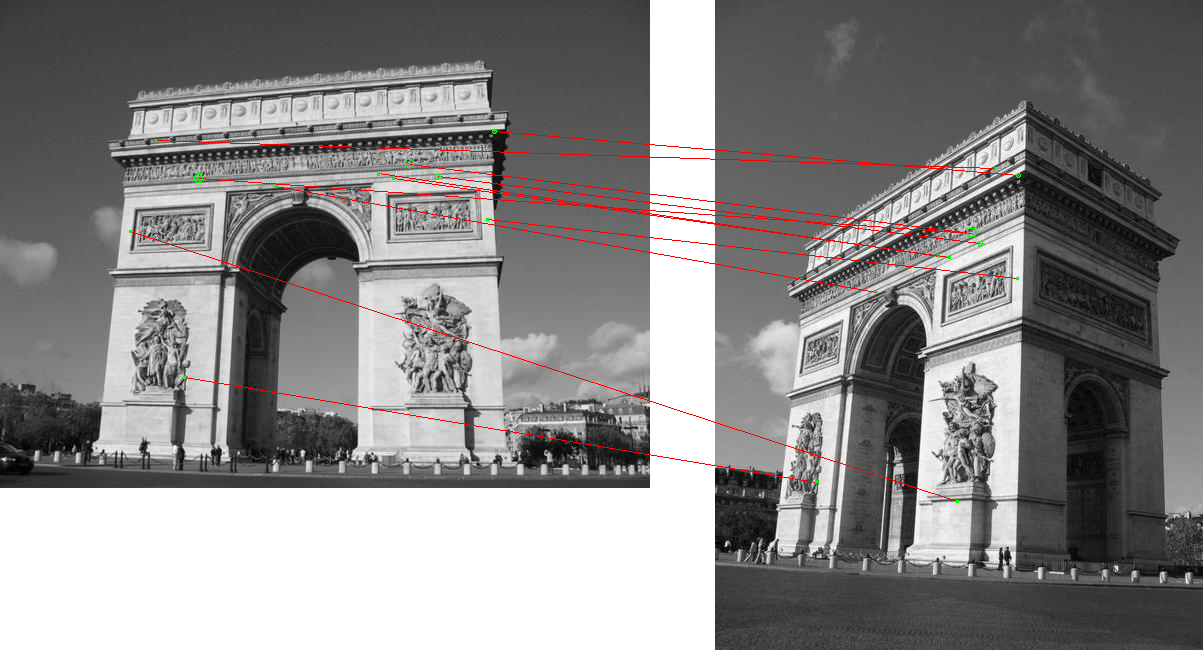 Algorithm that extracts a set of descriptors from an image
Descriptors are invariant to image translation, rotation, and scaling 
Descriptors can be used for matching pairs of images
Algorithm’s effectiveness comes from computing a multiscale representation of the images, called a scale space
Scale: the size of objects and content within the image

Resolution: number of pixels in an image
Scale Space: Example
small features		large features

fine detail		   course detail

 high res.		        low res.
scale
resolution
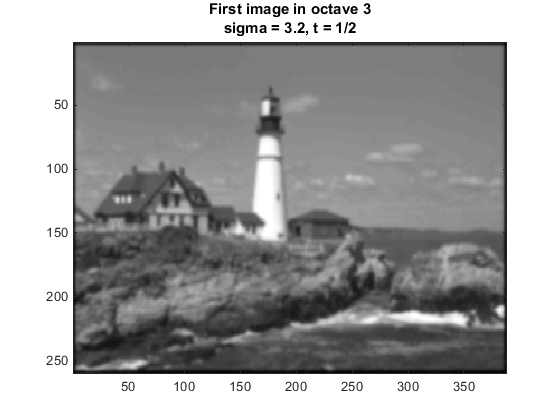 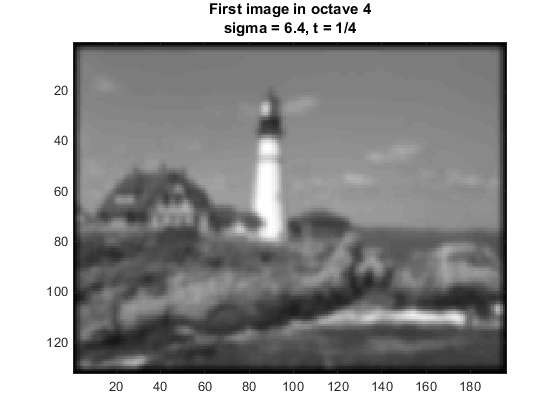 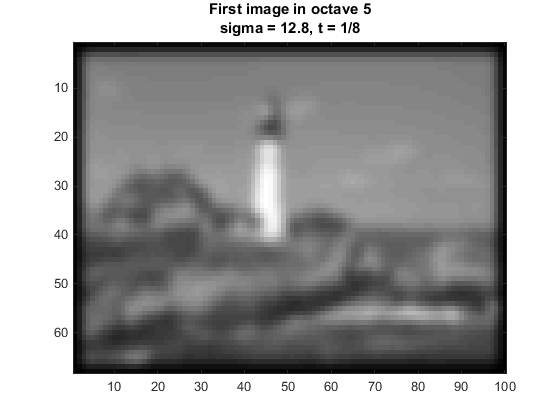 Representing an Image
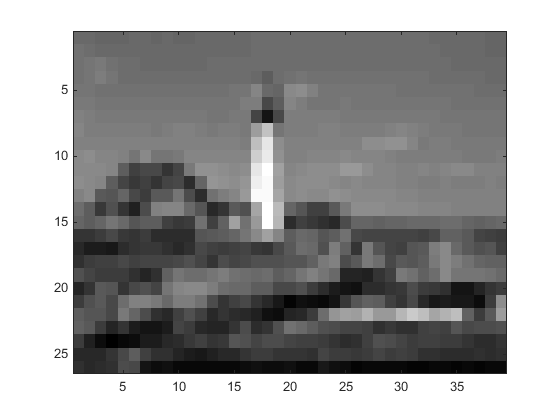 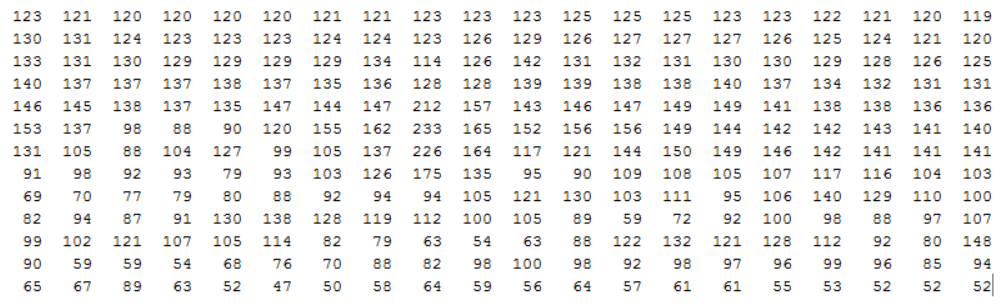 How do we apply a filter?
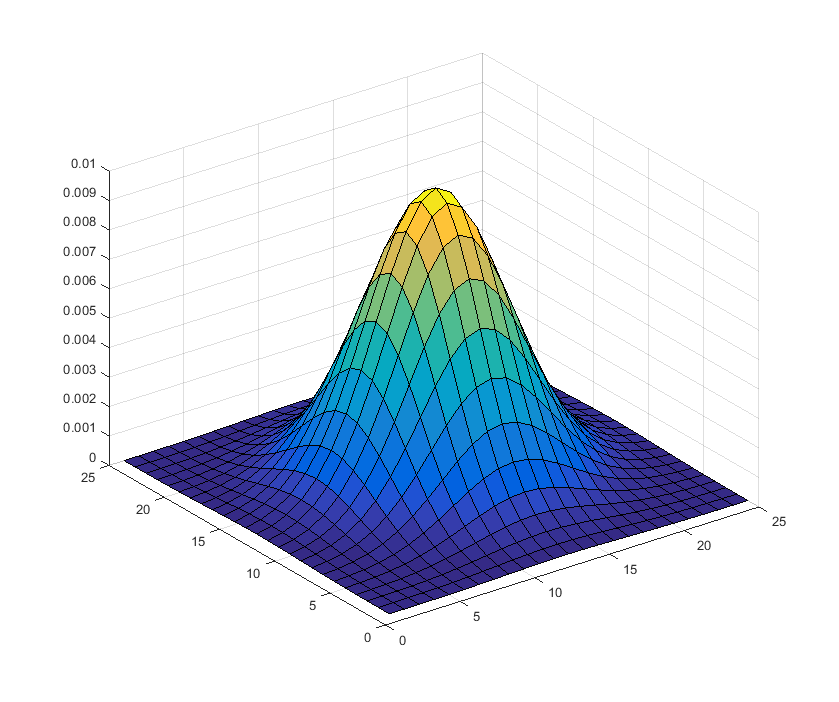 Filter: Gaussian
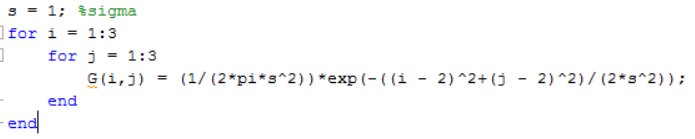 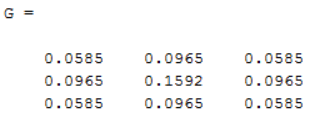 Filter: Laplacian
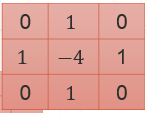 Filter: Laplacian
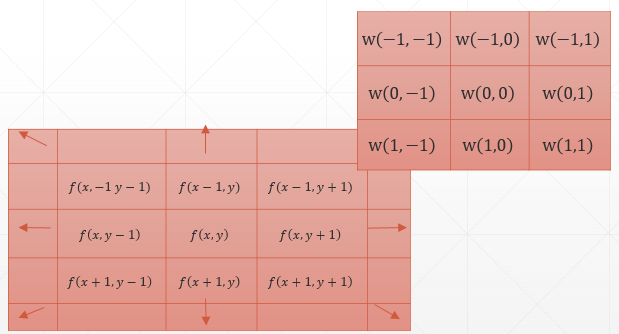 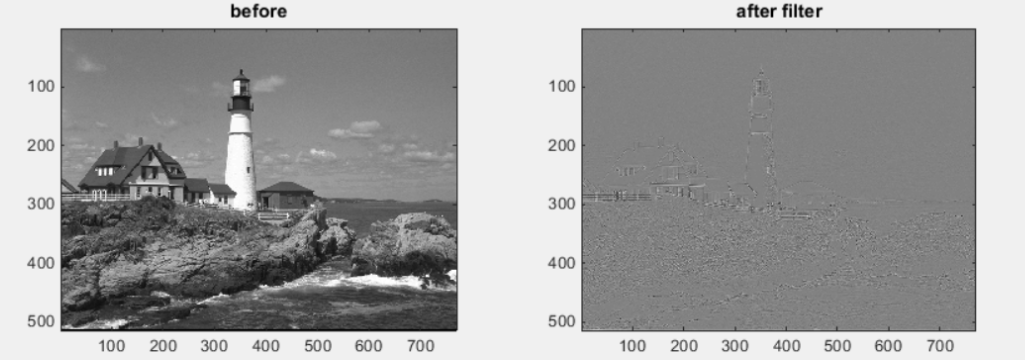 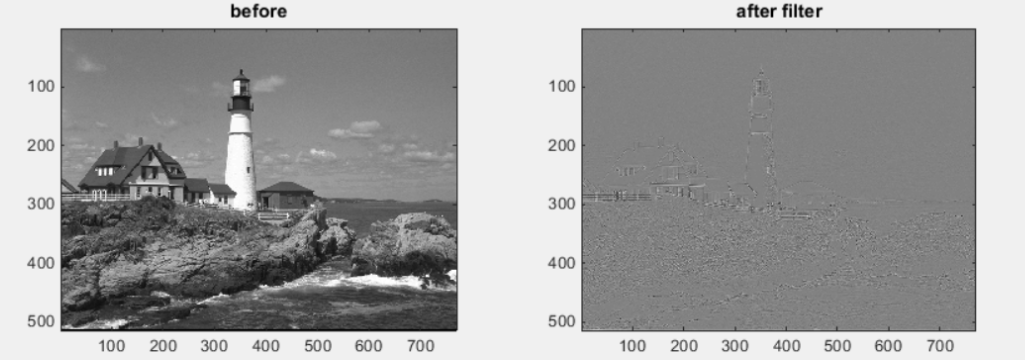 How do we create a scale space?
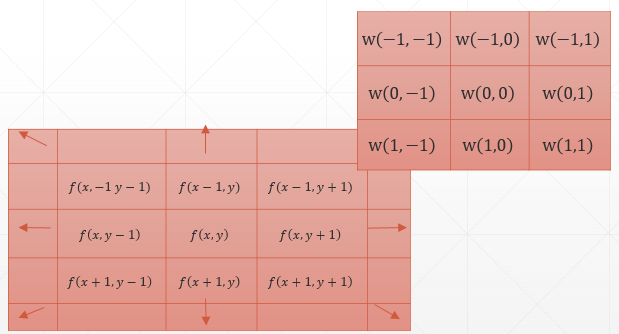 Scale Space: Example Revisited
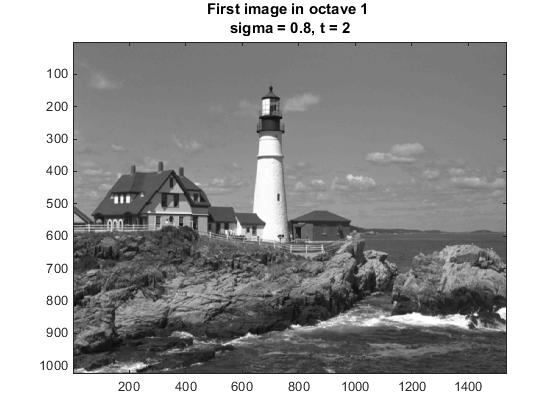 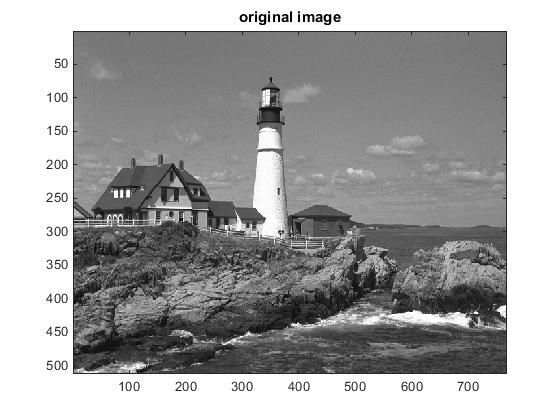 Scale Space: Example Revisited
Scale Space: Properties
Application: Image Compression
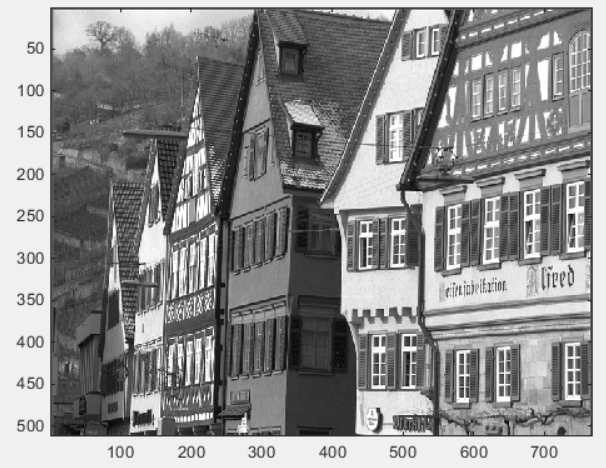 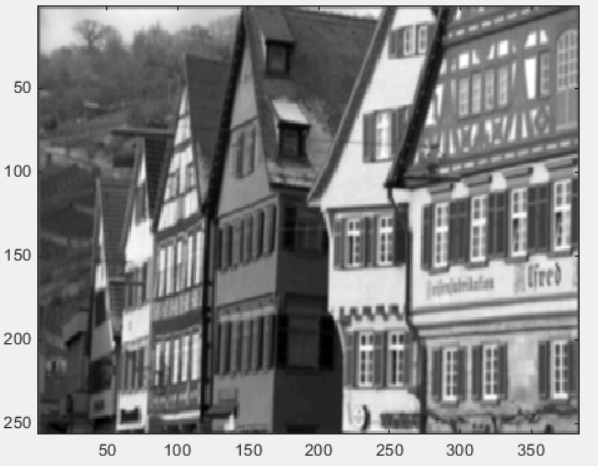 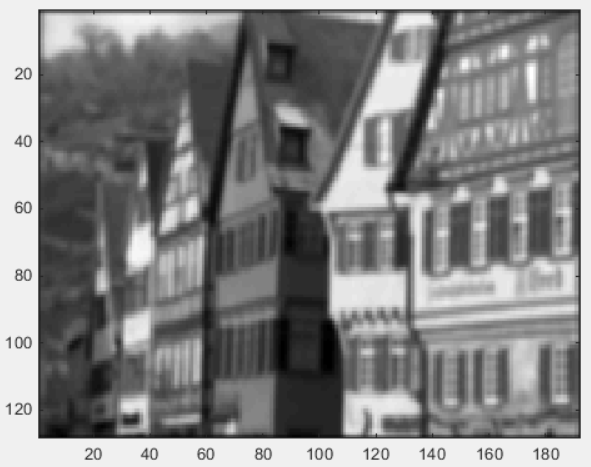 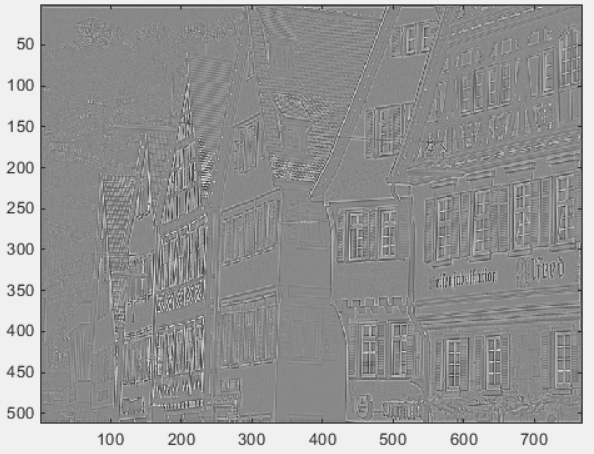 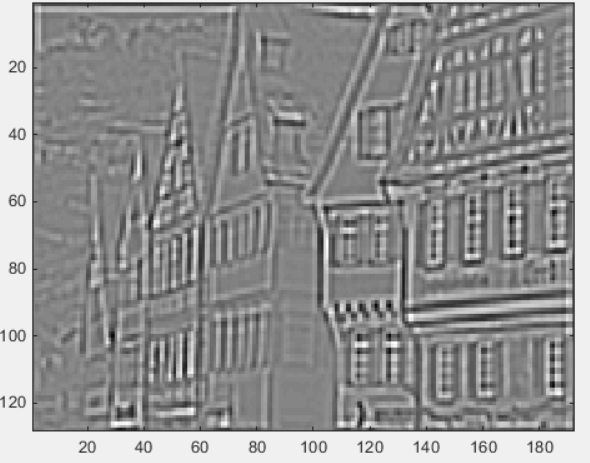 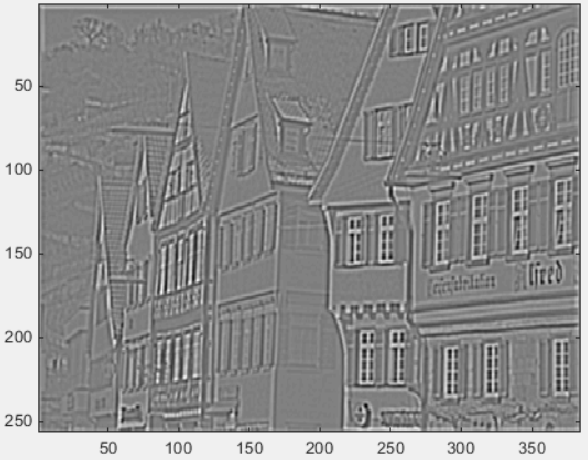 Image credit  Kodak Lossless True Color Image Suite: http://r0k.us/graphics/kodak/
Application: Edge Detection
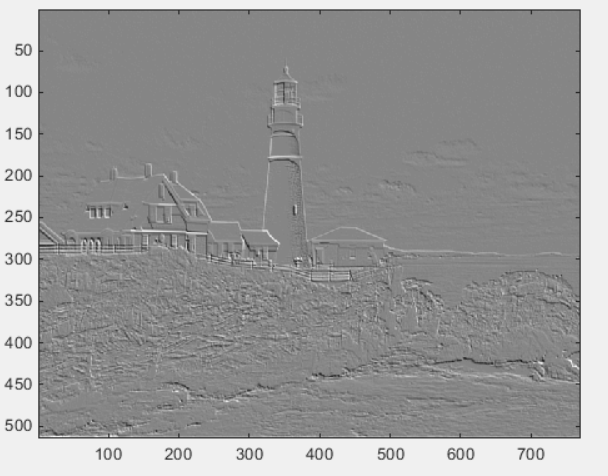 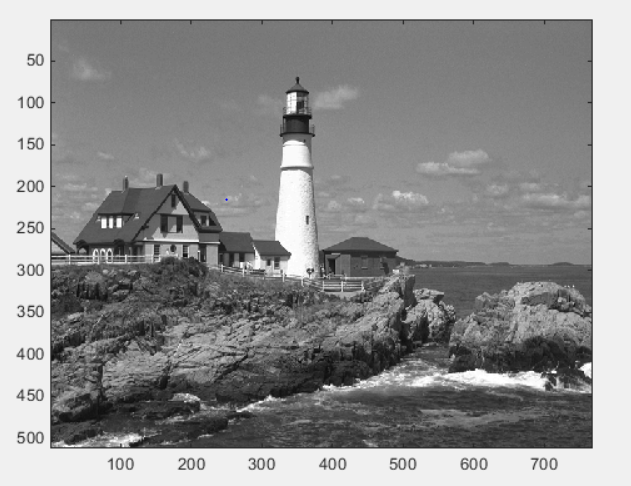 Application: Image Matching
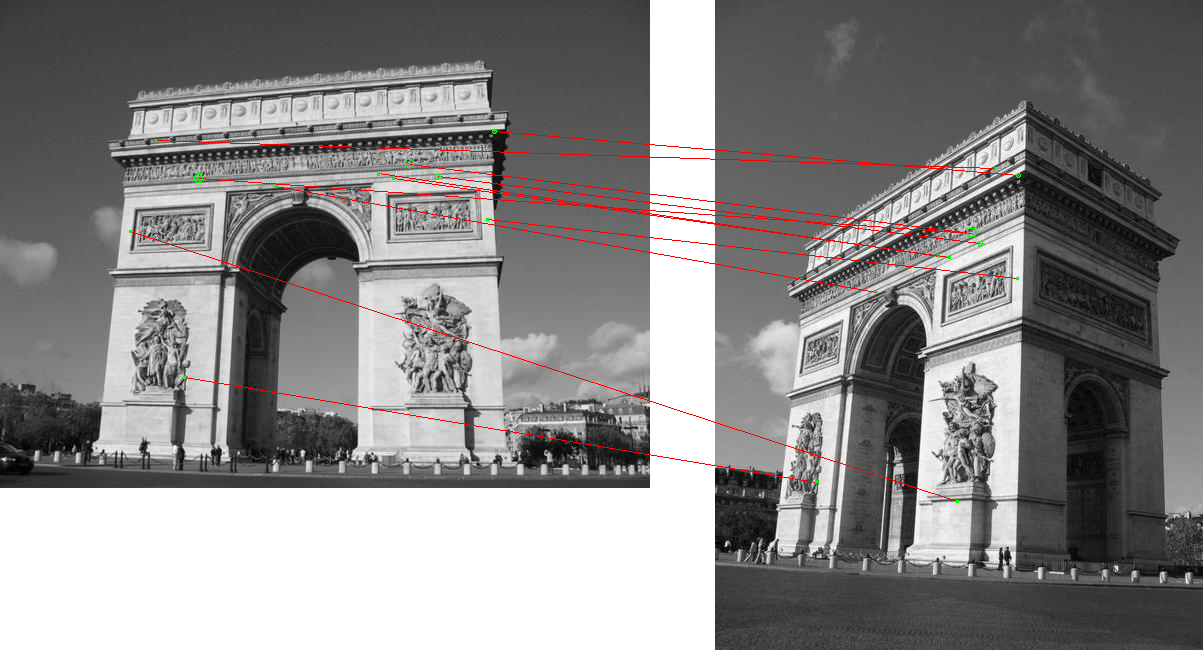 SIFT and Further Study
Understanding the extraction of candidate keypoints
Disregarding unstable keypoints
Defining keypoint reference orientation
Creating the SIFT feature vector
Developing an implementation of these features in MATLAB to use for image matching
Finding a way to apply SIFT or other matching algorithms to original problem of parking lots
References
Gonzalez, Rafael C., and Richard E. Woods. Digital Image Processing. Upper Saddle River, NJ: Prentice Hall, 2002. 
Rey-Otero, Ives, and Mauricio Delbracio. "Anatomy of the SIFT Method." Image Processing On Line (2014). Print.